Las Vegas, Nevada
Traveling  June 8-13-2013
Planned By:
Braden Apres, Waggoner-Pasibe
Map
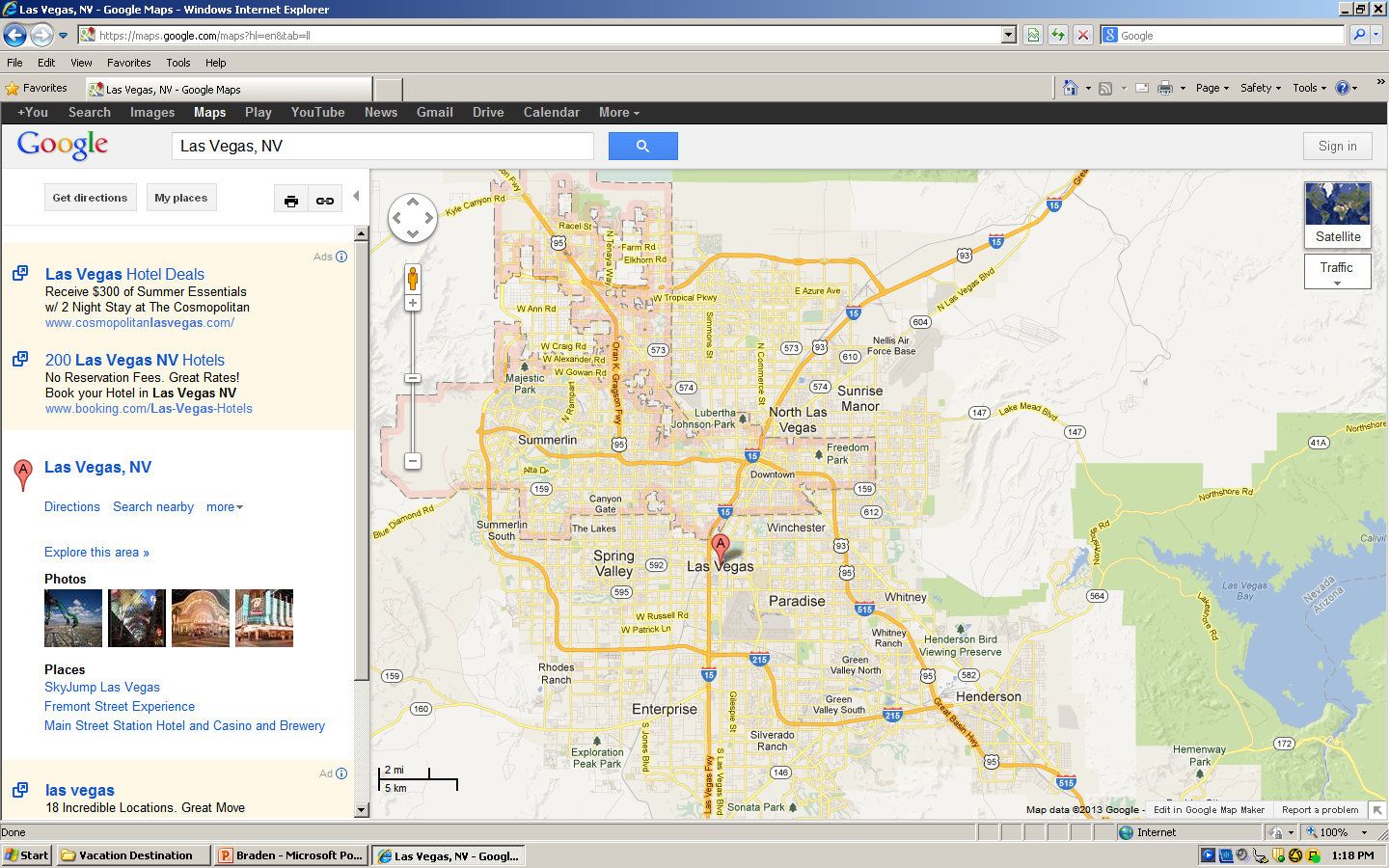 Transportation
Figure out gas:
Find miles (google Maps)
Divide miles by 25
Take that number x gas price
Lodging
Extra Expense
Itinerary
Total Expense: $0.00
Itinerary
Total Expense: $0.00
Itinerary
Total Expense: $0.00
Itinerary
Total Expense: $0.00
Itinerary
Total Expense: $0.00
Itinerary
Total Expense: $0.00
Itinerary
Total Expense: $0.00
Itinerary
Total Expense: $0.00